Lección 23El poder de la verdad
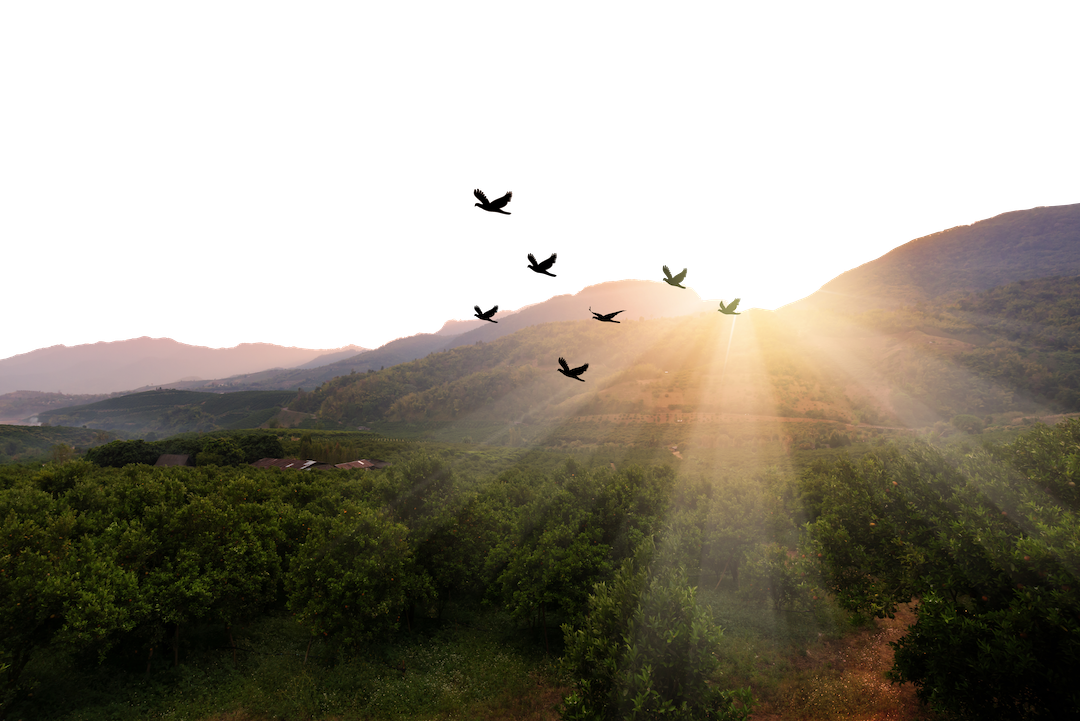 2 Samuel 12.1-9, 13-15
«Entonces Natán dijo a David: Tú eres ese hombre». (2 S 12.7a)
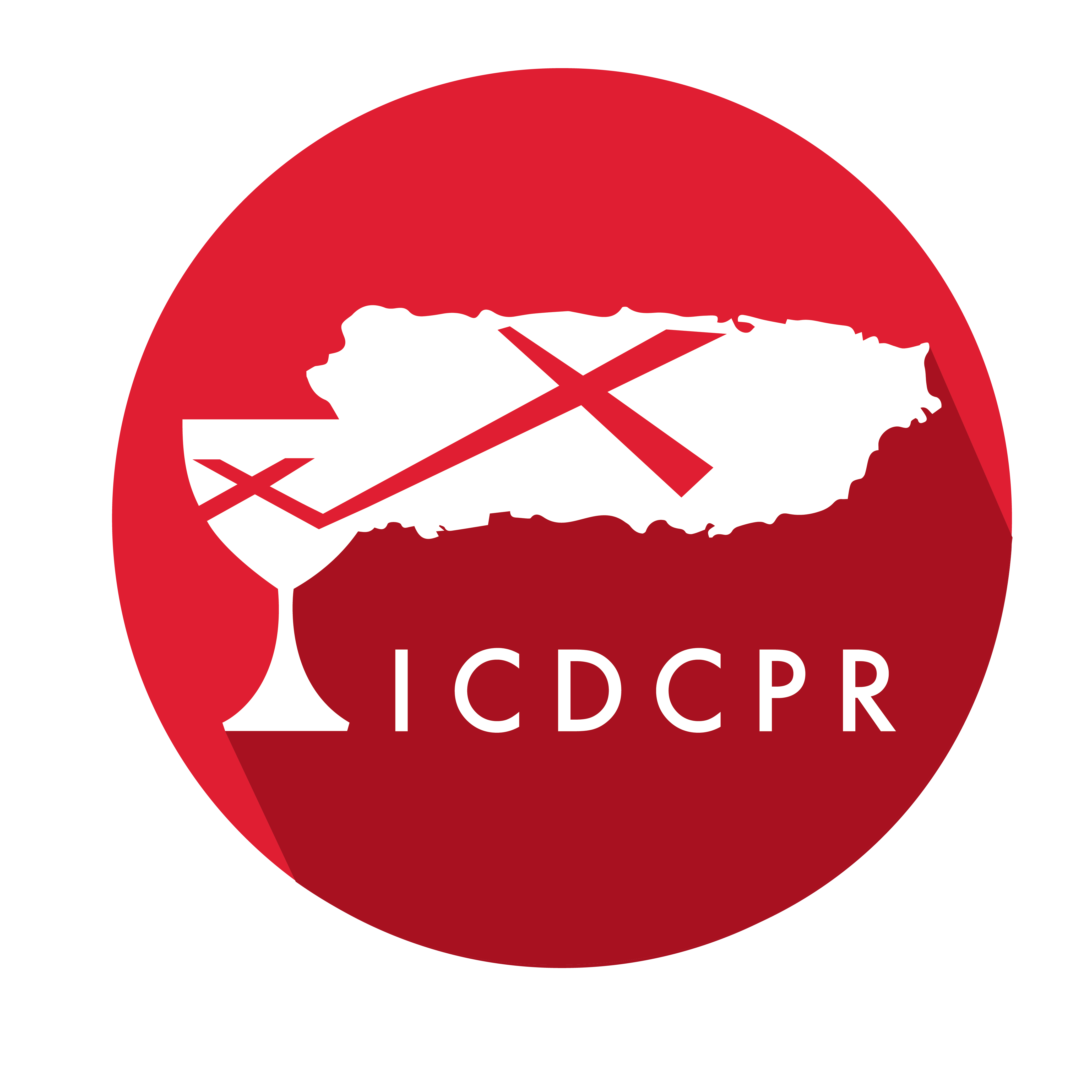 Año 30/Vol. 1
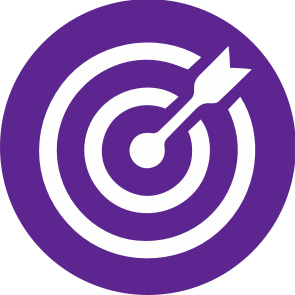 OBJETIVOS
Comprender que las consecuencias de las injusticias no solo afectan a nivel personal, también causan daño a los demás y, por ende, deshonran a Dios. 
Confesar los actos de injusticia y los abusos de poder cometidos, pedir perdón a Dios y rectificar las malas decisiones practicando la justicia de Dios.
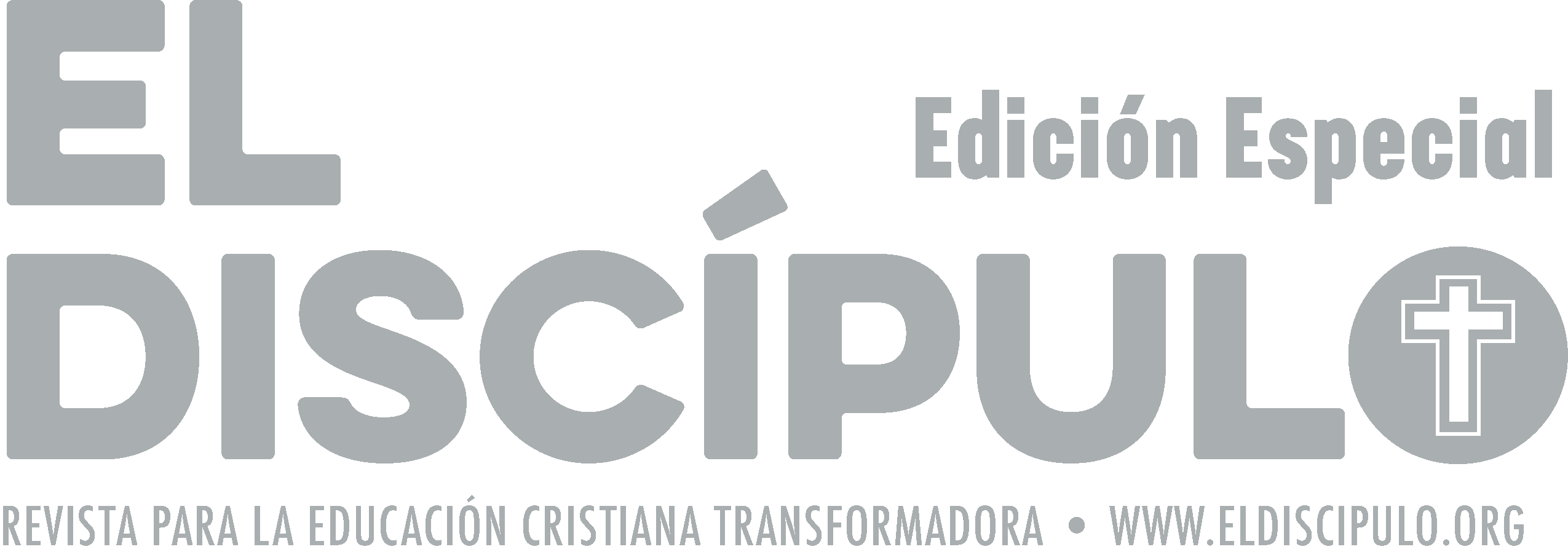 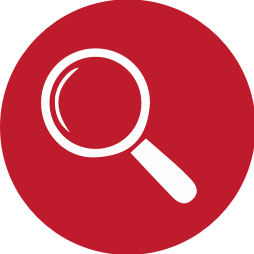 VOCABULARIO
«pARÁBOLA»: Del hebreo māšāl. Es una narrativa metafórica empleada para ilustrar una verdad religiosa o enseñanza moral mediante la comparación con situaciones de la vida diaria.

«Natán»: Profeta que ejerció su ministerio durante los reinados de David y Salomón. Su nombre significa «Él ha dado». Es el profeta que increpa al rey David por causa del adulterio y asesinato de Urías.
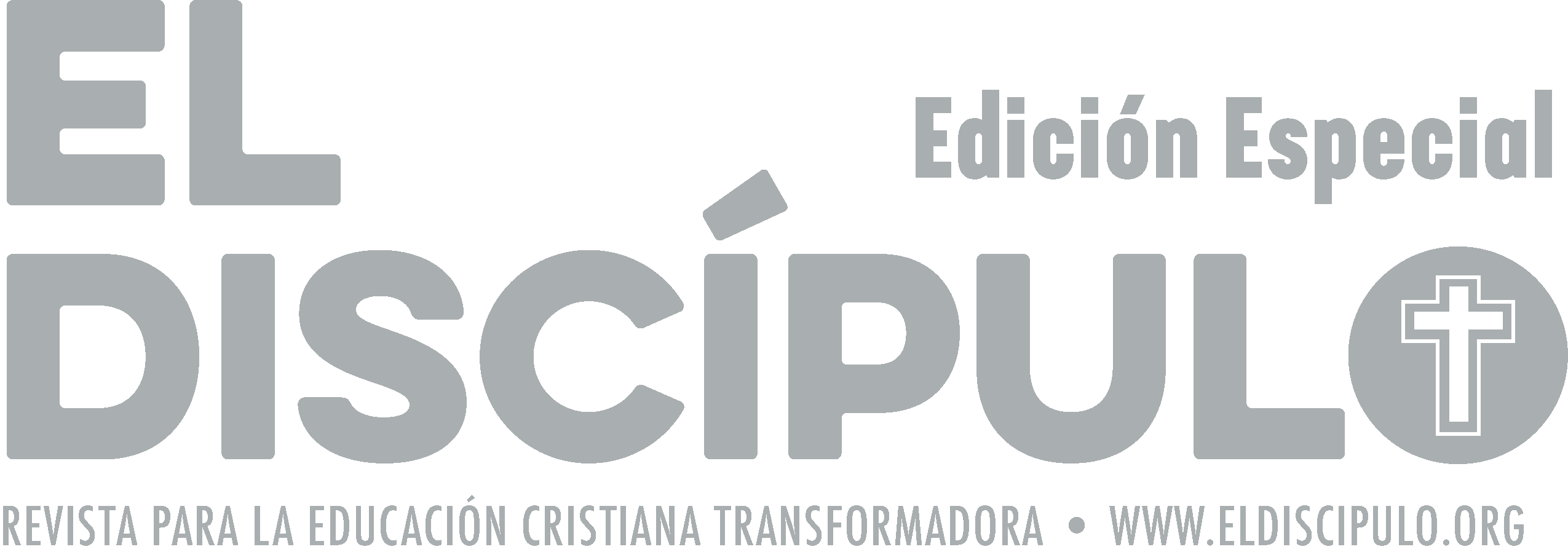 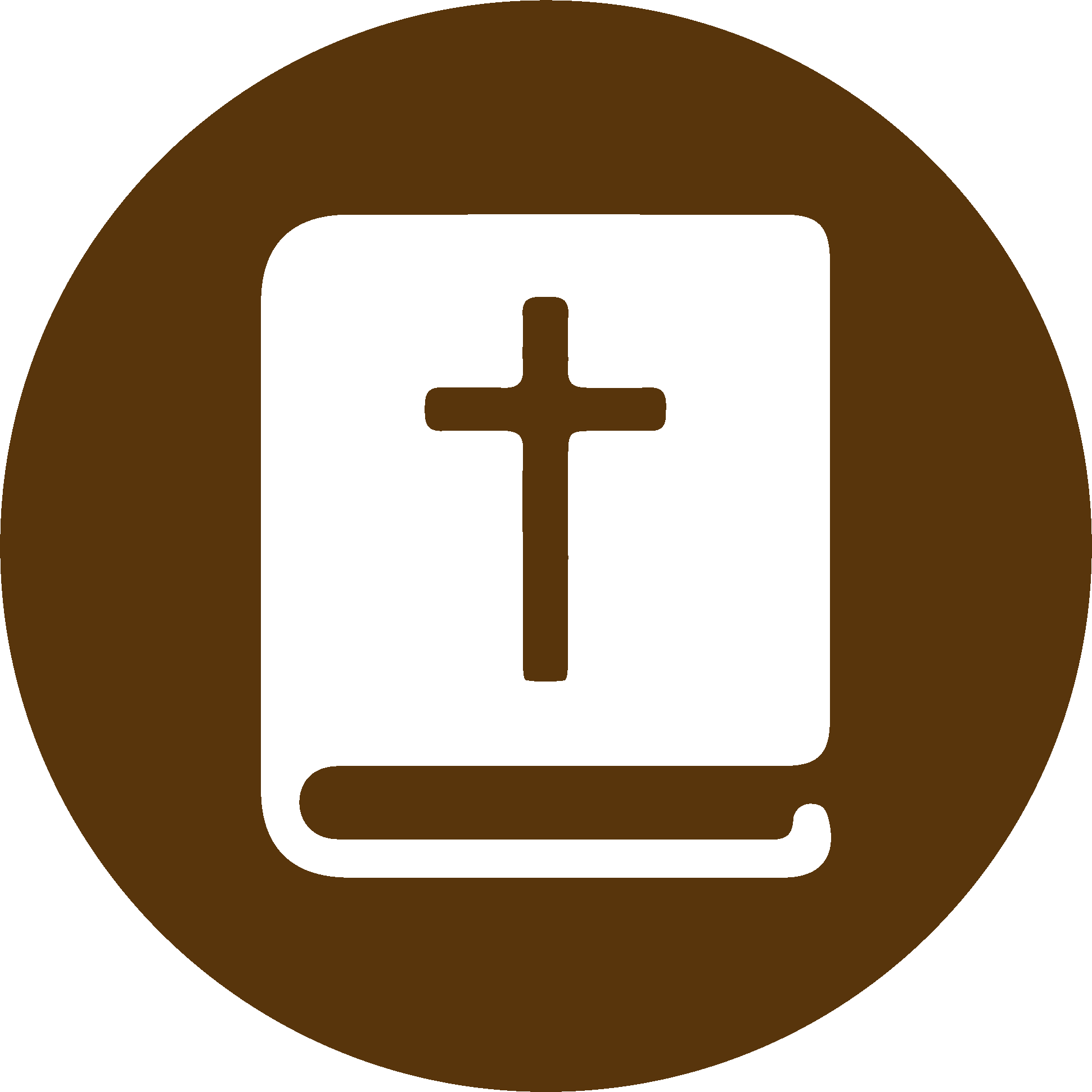 TEXTO BÍBLICO: 2 Samuel 12.1-2
VP

1 El Señor envió al profeta Natán a ver a David. Cuando Natán se presentó ante él, le dijo: —En una ciudad había dos hombres. Uno era rico y el otro pobre. 

2 El rico tenía gran cantidad de ovejas y vacas,
RVR

1 Jehová envió a Natán ante David; y al llegar le dijo: —Había dos hombres en una ciudad, uno rico y el otro pobre. 

2 El rico tenía numerosas ovejas y vacas,
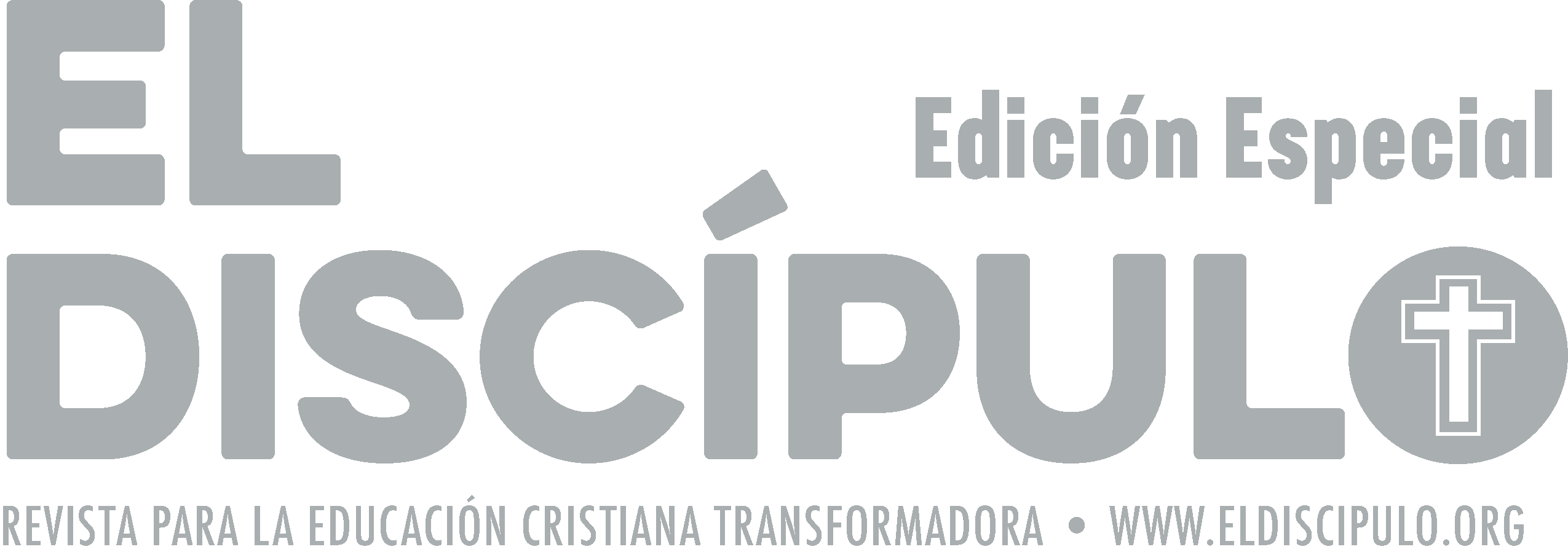 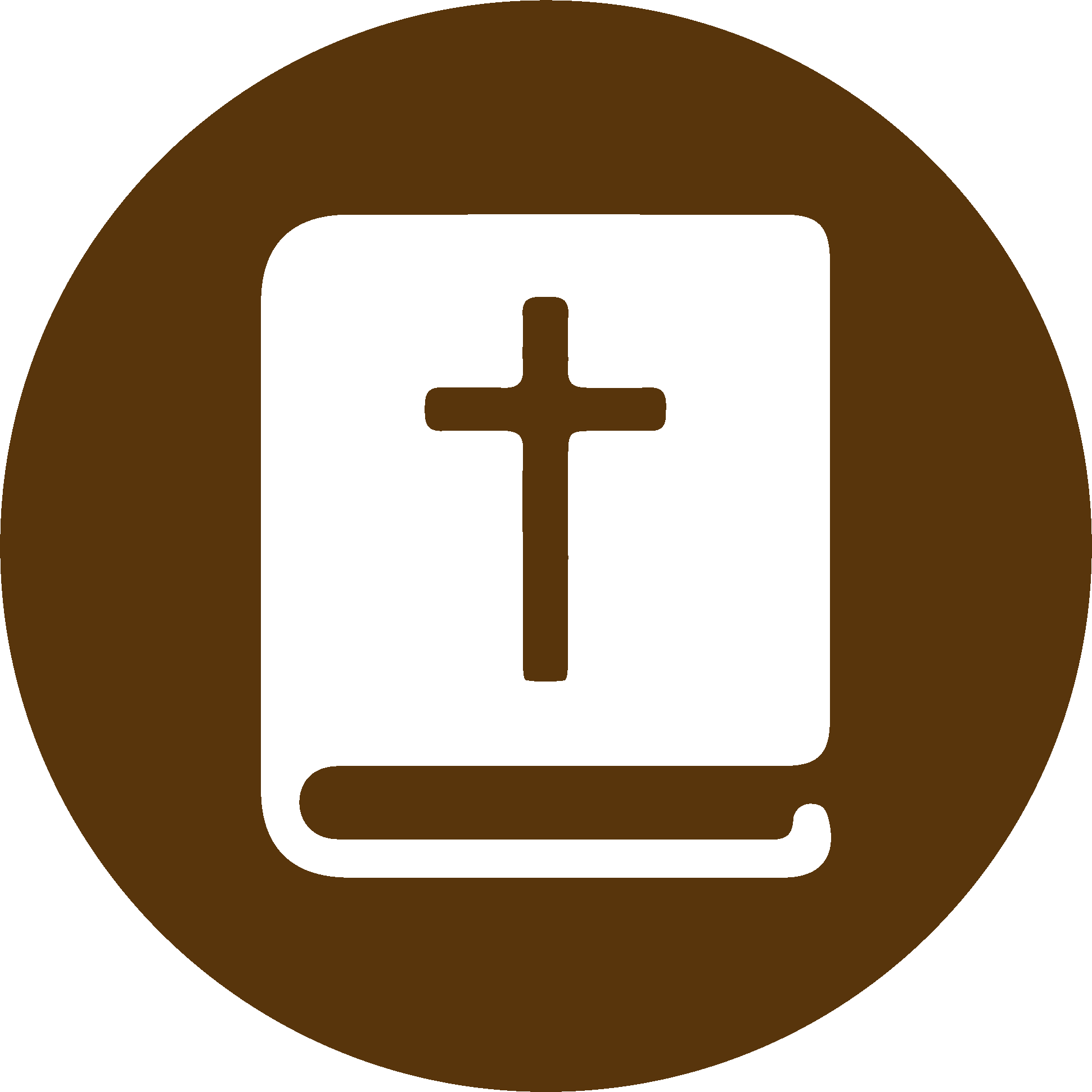 TEXTO BÍBLICO: 2 Samuel 12.3-4
VP

3 pero el pobre no tenía más que una ovejita que había comprado. Y él mismo la crió, y la ovejita creció en compañía suya y de sus hijos; comía de su misma comida, bebía en su mismo vaso y dormía en su pecho. ¡Aquel hombre la quería como a una hija!

4 Un día, un viajero llegó a visitar al hombre rico; pero éste no quiso tomar ninguna de sus ovejas o vacas para preparar comida a su visitante, sino que le quitó al hombre pobre su ovejita y la preparó para dársela al que había llegado.
RVR

3 pero el pobre no tenía más que una sola corderita, que él había comprado y criado, y que había crecido con él y con sus hijos juntamente, comiendo de su bocado, bebiendo de su vaso y durmiendo en su seno igual que una hija. 

4 Un día llegó un viajero a visitar al hombre rico, y éste no quiso tomar de sus ovejas y de sus vacas para dar de comer al caminante que había venido a visitarlo, sino que tomó la oveja de aquel hombre pobre, y la preparó para quien había llegado de visita.
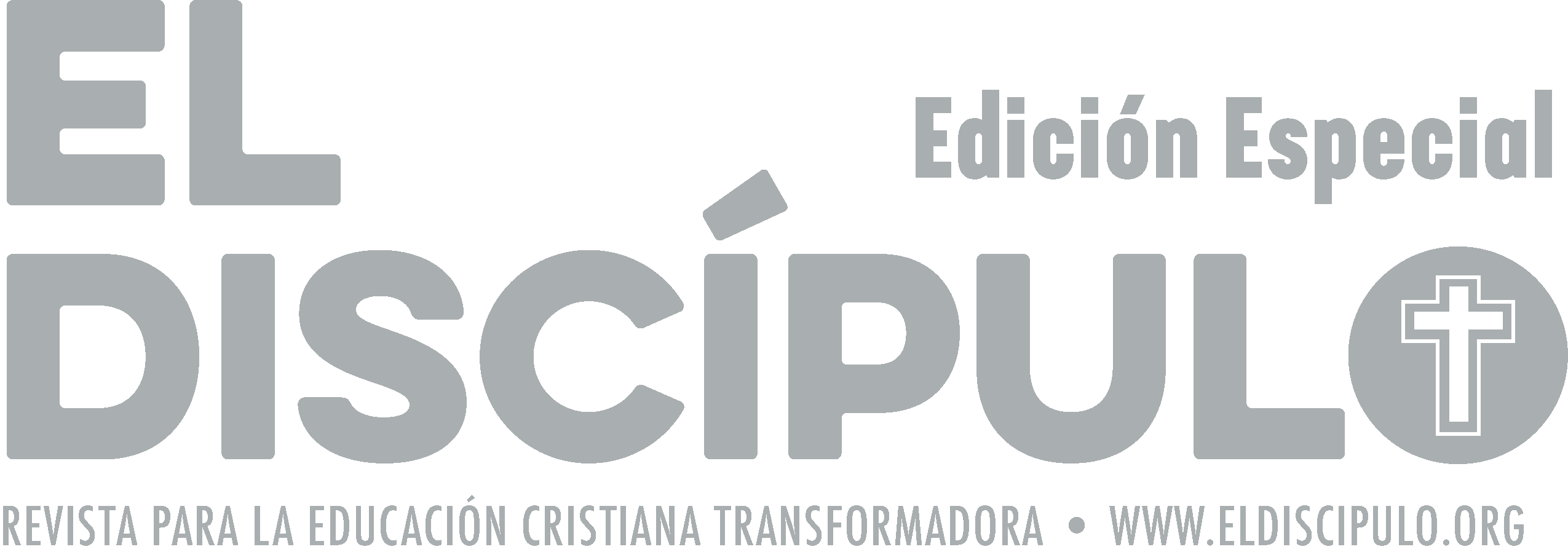 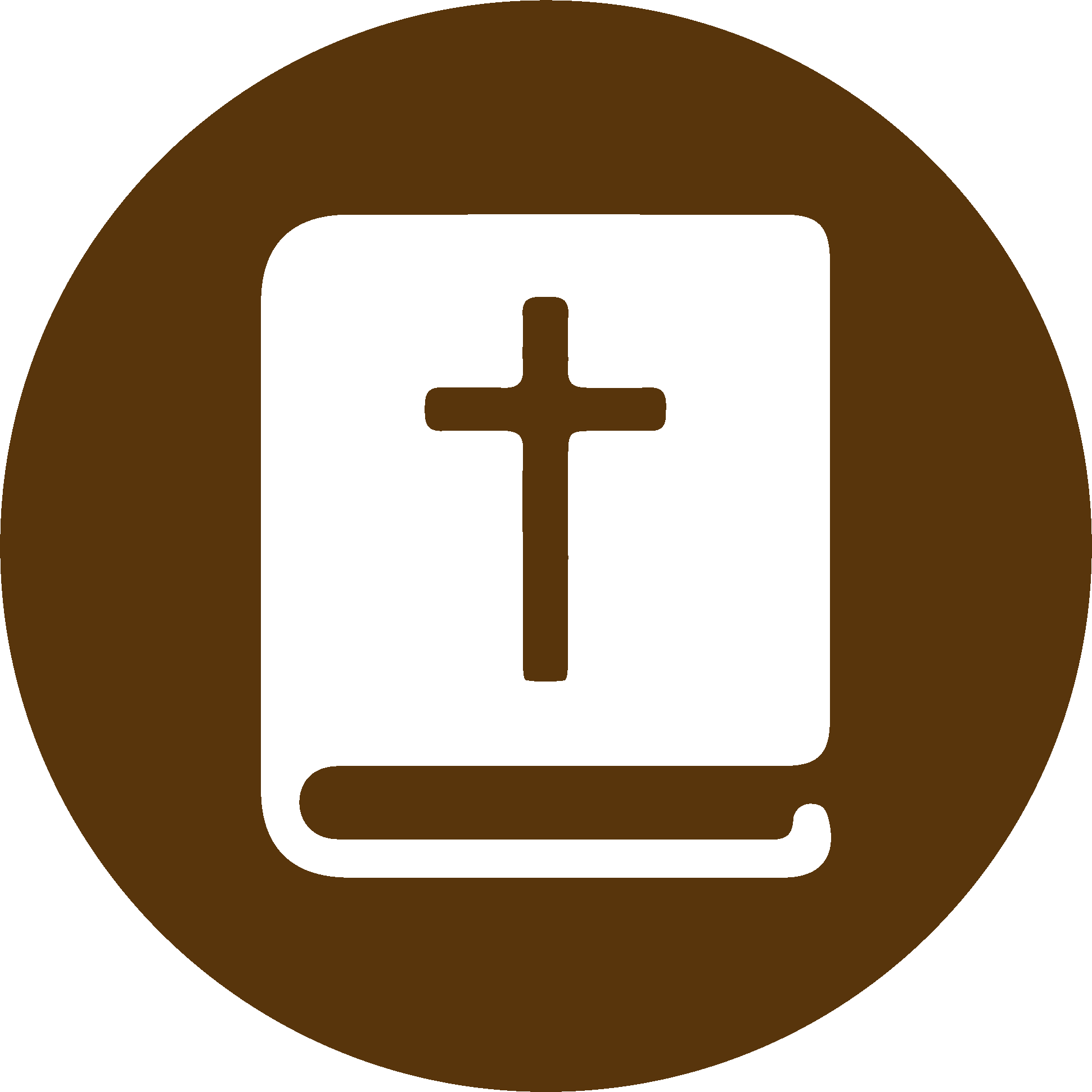 TEXTO BÍBLICO: 2 Samuel 12.5-6
VP

5 David se enfureció mucho contra aquel hombre, y le dijo a Natán: —¡Te juro por Dios que quien ha hecho tal cosa merece la muerte! 

6 ¡Y debe pagar cuatro veces el valor de la ovejita, porque actuó sin mostrar ninguna compasión!
RVR

5 Se encendió el furor de David violentamente contra aquel hombre, y dijo a Natán: —¡Vive Jehová, que es digno de muerte el que tal hizo! 

6 Debe pagar cuatro veces el valor de la cordera, por haber hecho semejante cosa y no mostrar misericordia.
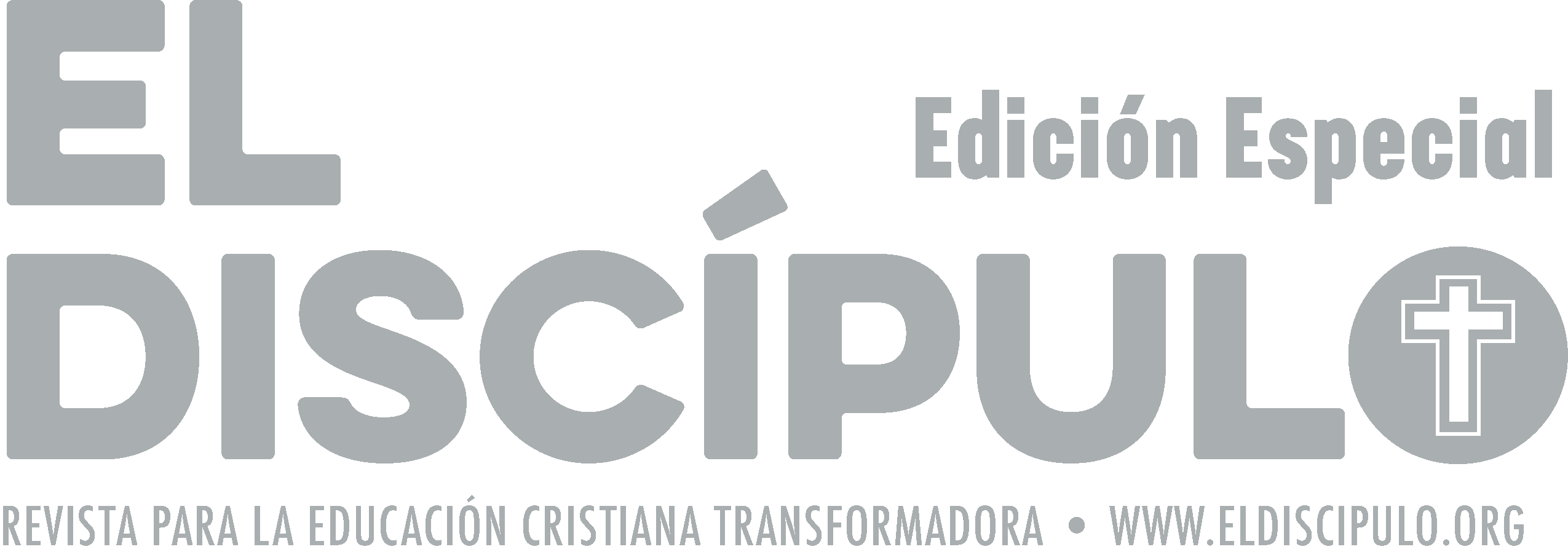 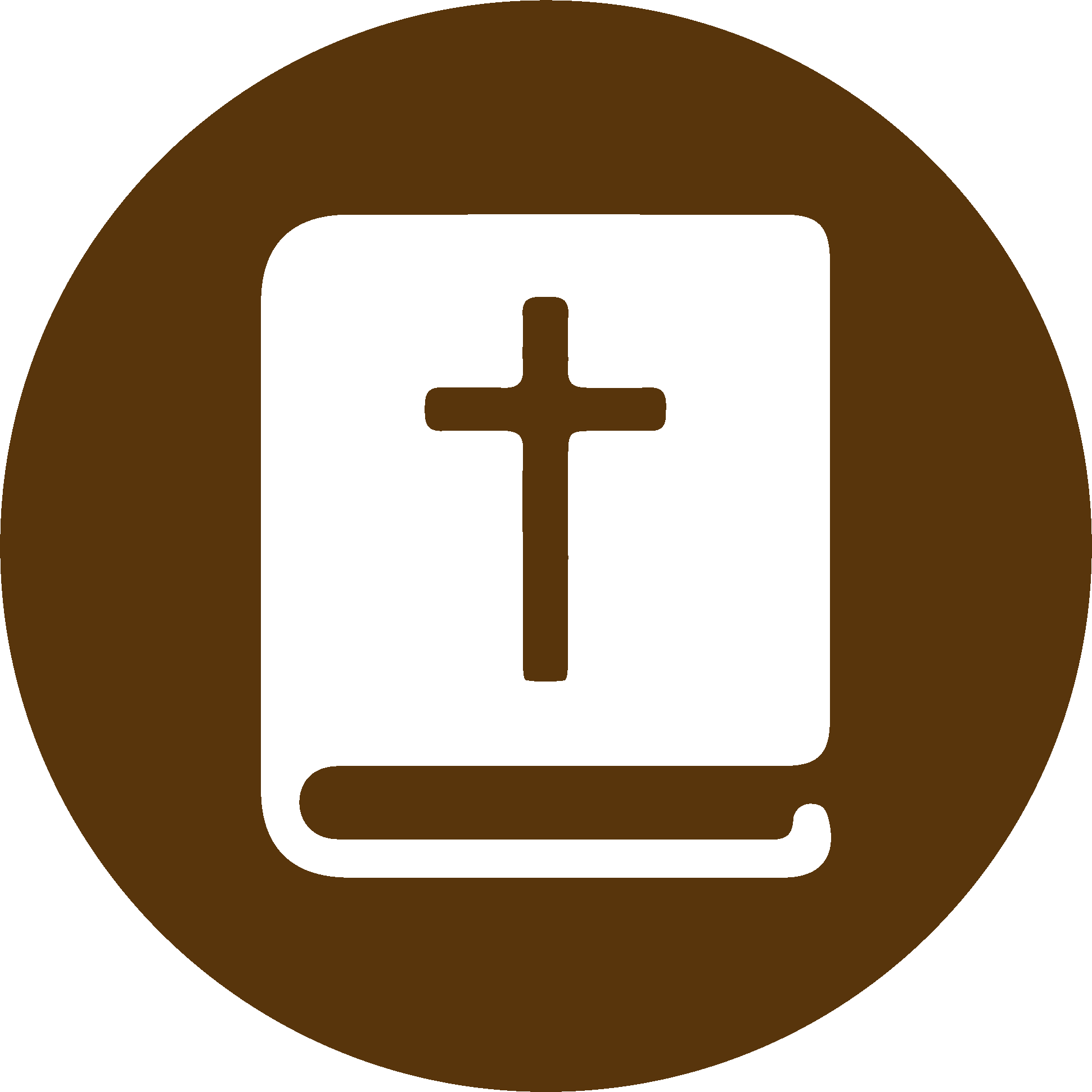 TEXTO BÍBLICO: 2 Samuel 12.7-8
VP

7 Entonces Natán le dijo: —¡Tú eres ese hombre! Y esto es lo que ha declarado el Señor, el Dios de Israel: “Yo te escogí como rey de Israel, y te libré del poder de Saúl; 

8 te di el palacio y las mujeres de tu señor, y aun el reino de Israel y Judá. Por si esto fuera poco, te habría añadido muchas cosas más.
RVR

7 Entonces dijo Natán a David: —Tú eres ese hombre. Así ha dicho Jehová, Dios de Israel: “Yo te ungí como rey de Israel y te libré de manos de Saúl, 

8 te entregué la casa de tu señor y puse en tus brazos a sus mujeres; además te di la casa de Israel y de Judá; y como si esto fuera poco, te habría añadido mucho más.
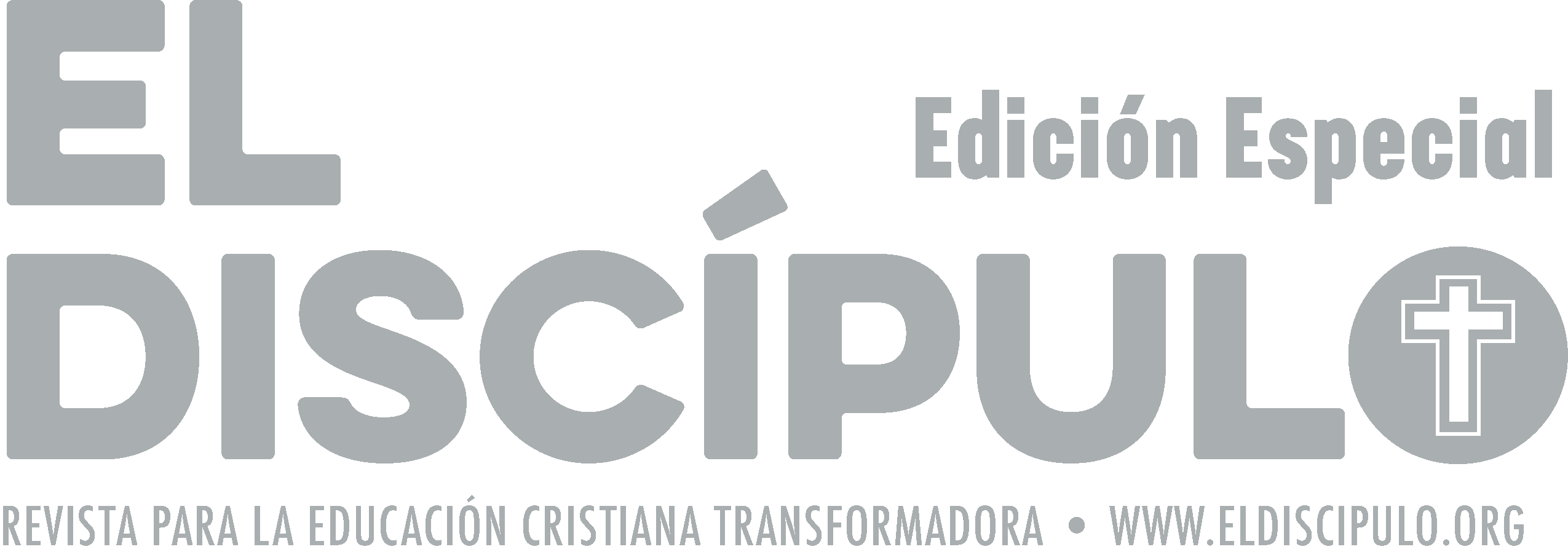 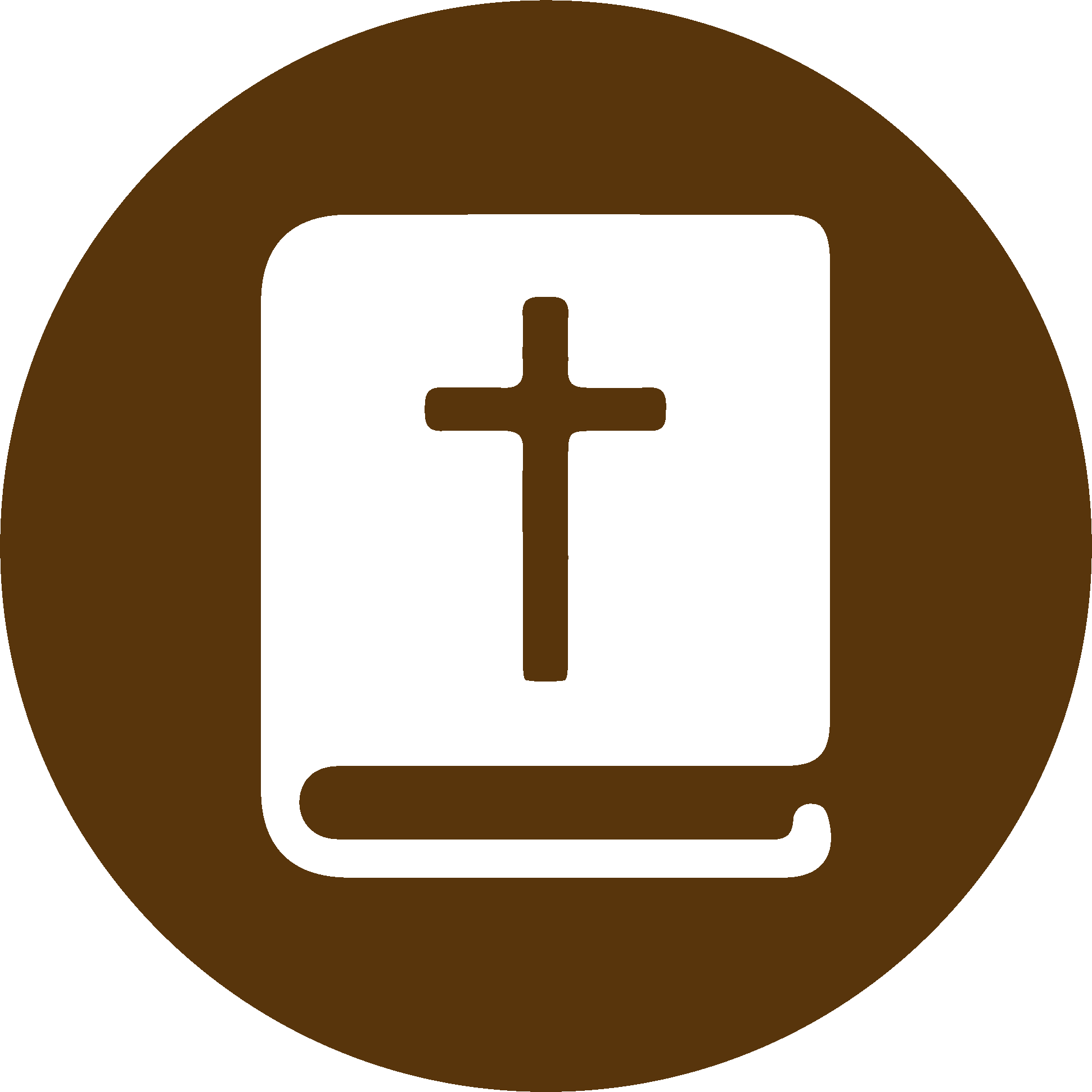 TEXTO BÍBLICO: 2 Samuel 12.9
VP

9 ¿Por qué despreciaste mi palabra, e hiciste lo que no me agrada? Has asesinado a Urías el hitita, usando a los amonitas para matarlo, y te has apoderado de su mujer.
RVR

9 ¿Por qué, pues, has tenido en poco la palabra de Jehová, y hecho lo malo delante de sus ojos? A Urías, el heteo, lo mataste a espada y tomaste a su esposa como mujer. Sí, a él lo mataste con la espada de los hijos de Amón.
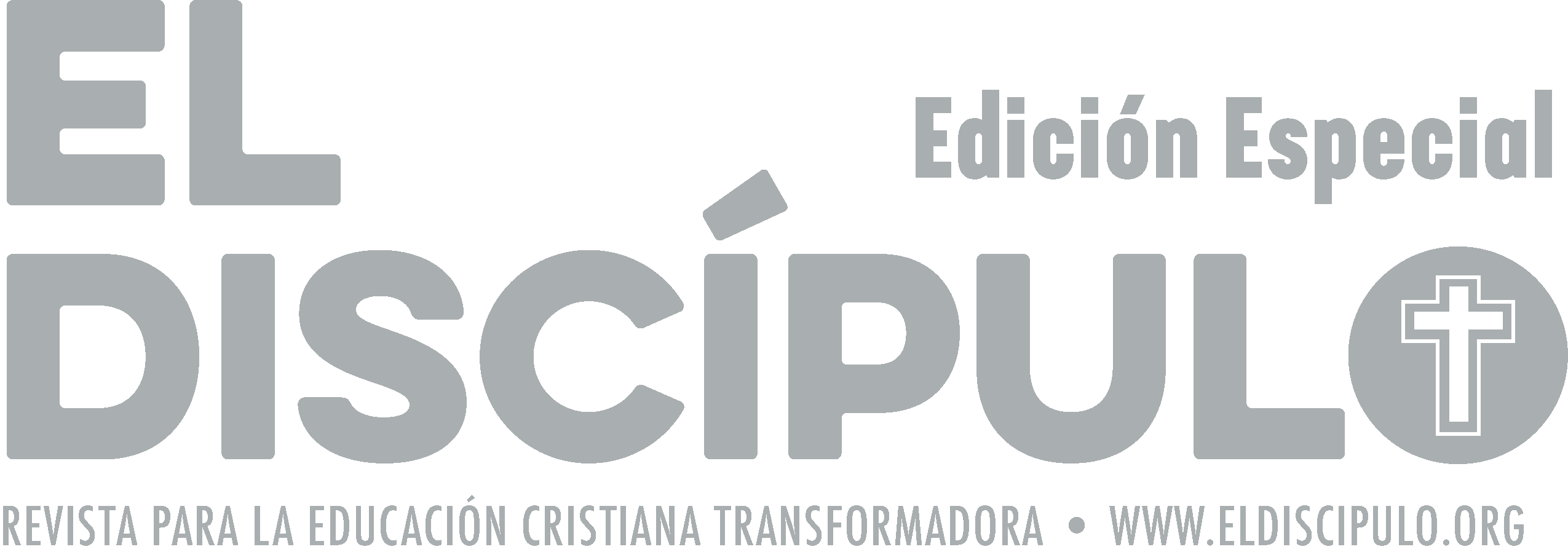 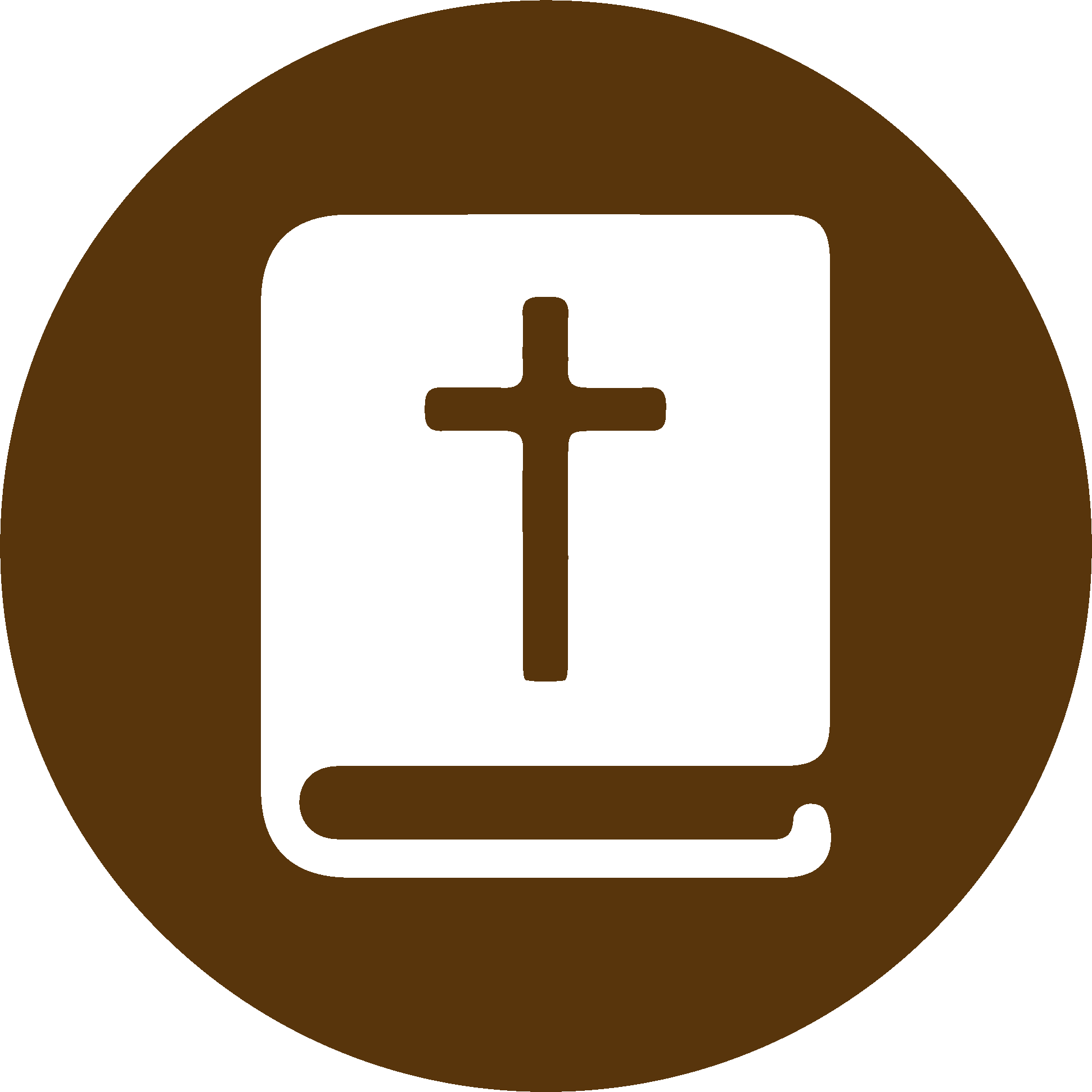 TEXTO BÍBLICO: 2 Samuel 12.13-14
VP

13 David admitió ante Natán: —He pecado contra el Señor. Y Natán le respondió: —El Señor no te va a castigar a ti por tu pecado, y no morirás. 

14 Pero como has ofendido gravemente al Señor, tu hijo recién nacido tendrá que morir.
RVR

13 Entonces dijo David a Natán: —Pequé contra Jehová. Natán dijo a David: —También Jehová ha perdonado tu pecado; no morirás. 

14 Pero, por cuanto con este asunto hiciste blasfemar a los enemigos de Jehová, el hijo que te ha nacido, ciertamente morirá.
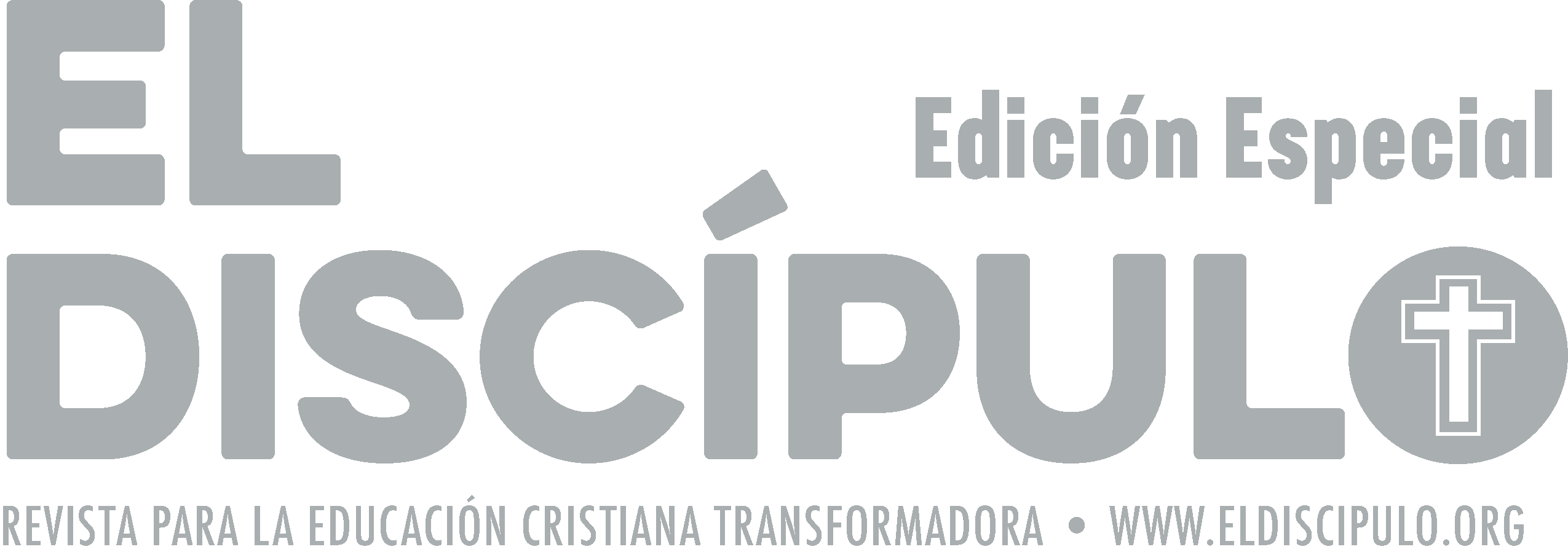 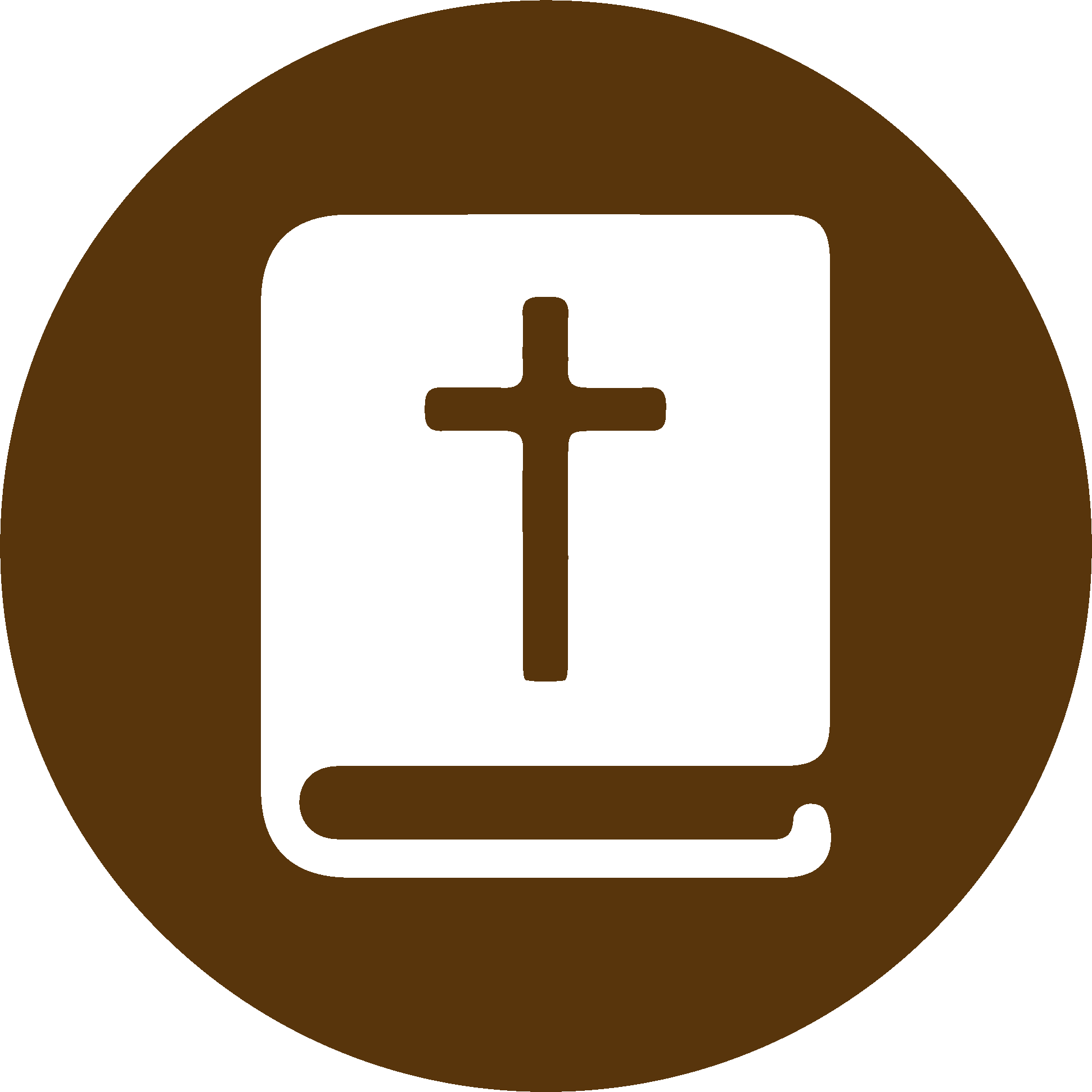 TEXTO BÍBLICO: 2 Samuel 12.15
VP

15 Y cuando Natán volvió a su casa, el Señor hizo que el niño que David había tenido con la mujer de Urías se enfermara gravemente.
RVR

15 Y Natán se fue a su casa. Jehová hirió al niño que la mujer de Urías había dado a David, y enfermó gravemente.
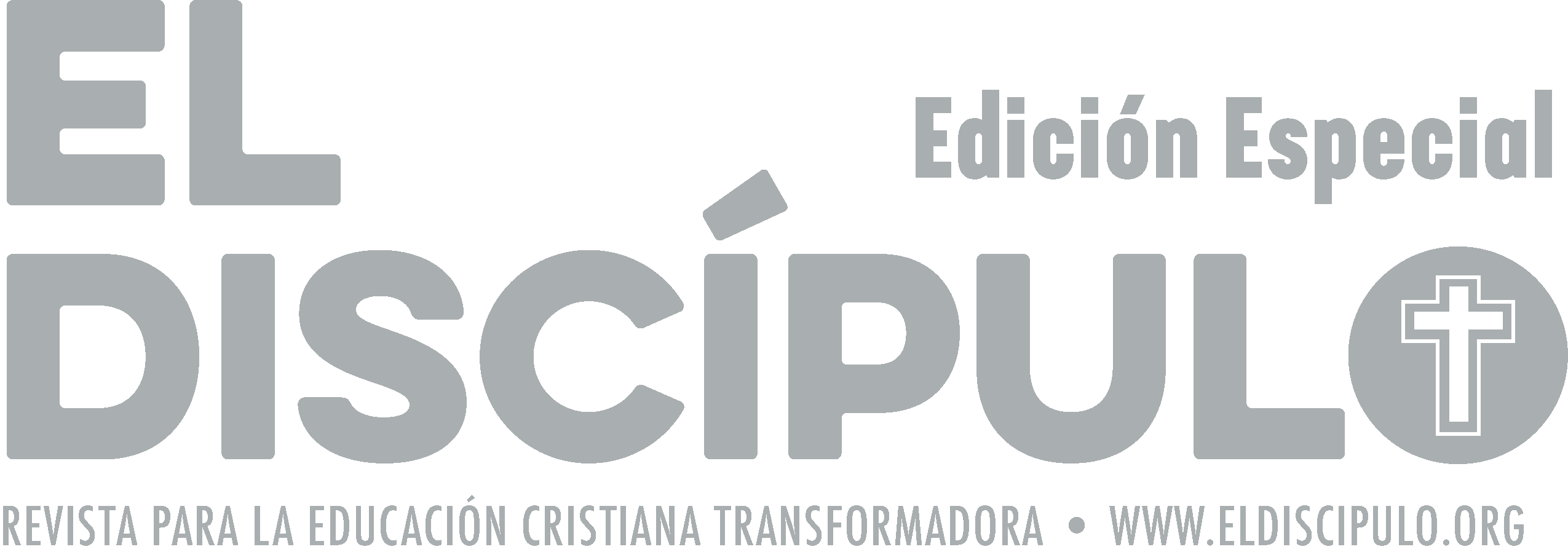 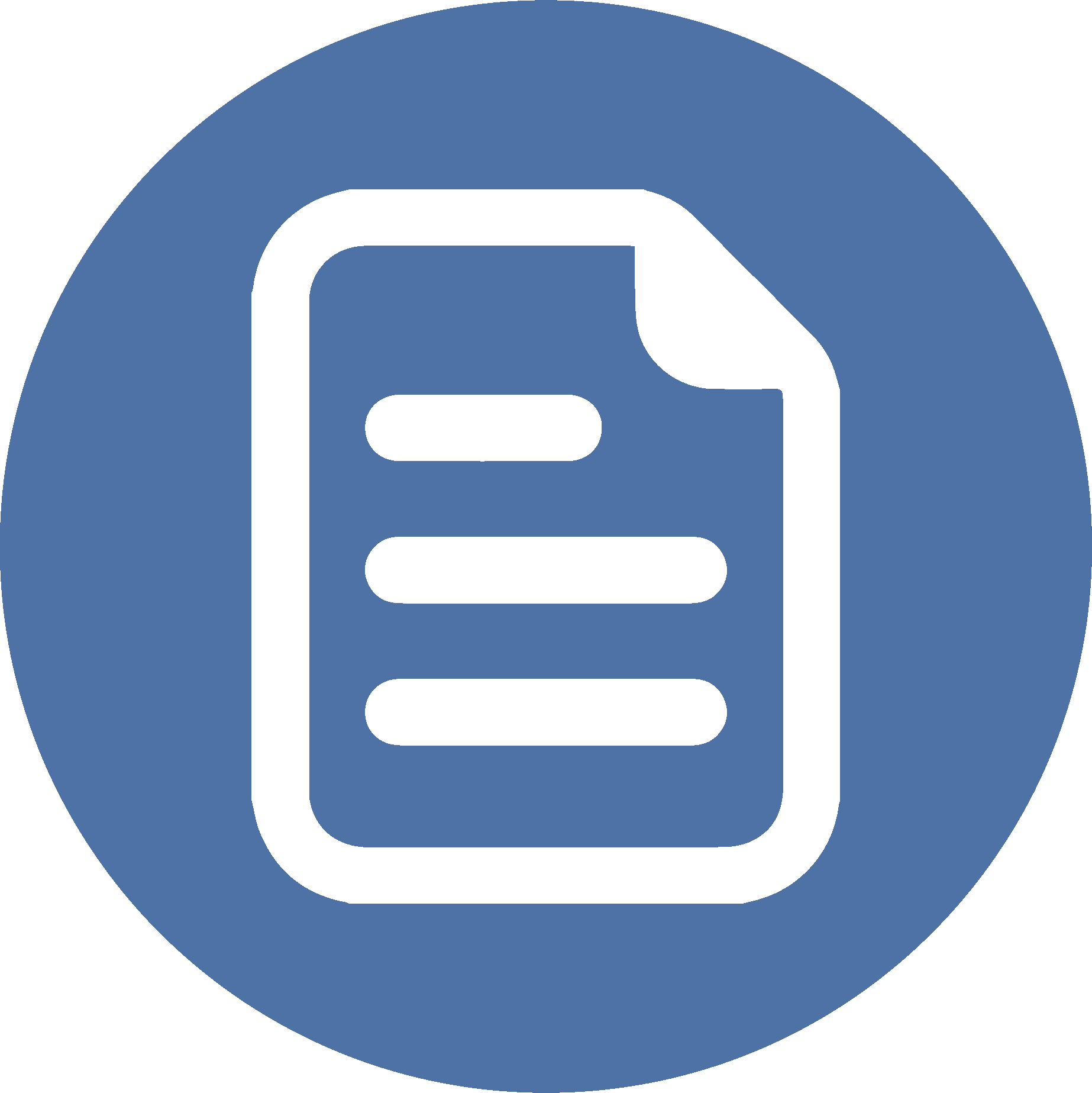 RESUMEN
Las ideas principales de esta lección son: 
	El pasaje bíblico narra el momento en que Natán, a nombre del Señor, encara al rey David por su pecado contra Betsabé y por el asesinato de su esposo, Urías el heteo. El profeta hace uso del género māšāl o parábola para lograr la autoinculpación del rey.
	Dios sale en defensa de las víctimas. La palabra profética le recuerda a David que fue tomado del redil y sentado en el trono real para que gobernara con buen juicio, no para que cometiera abuso contra los más débiles.
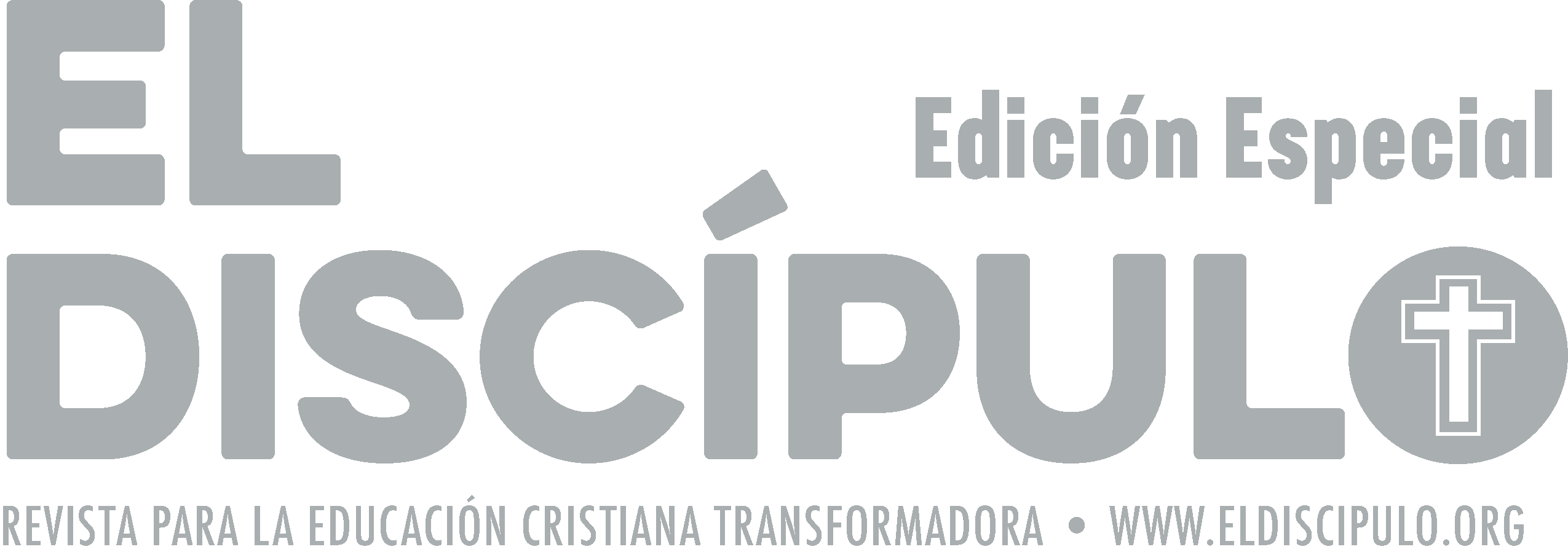 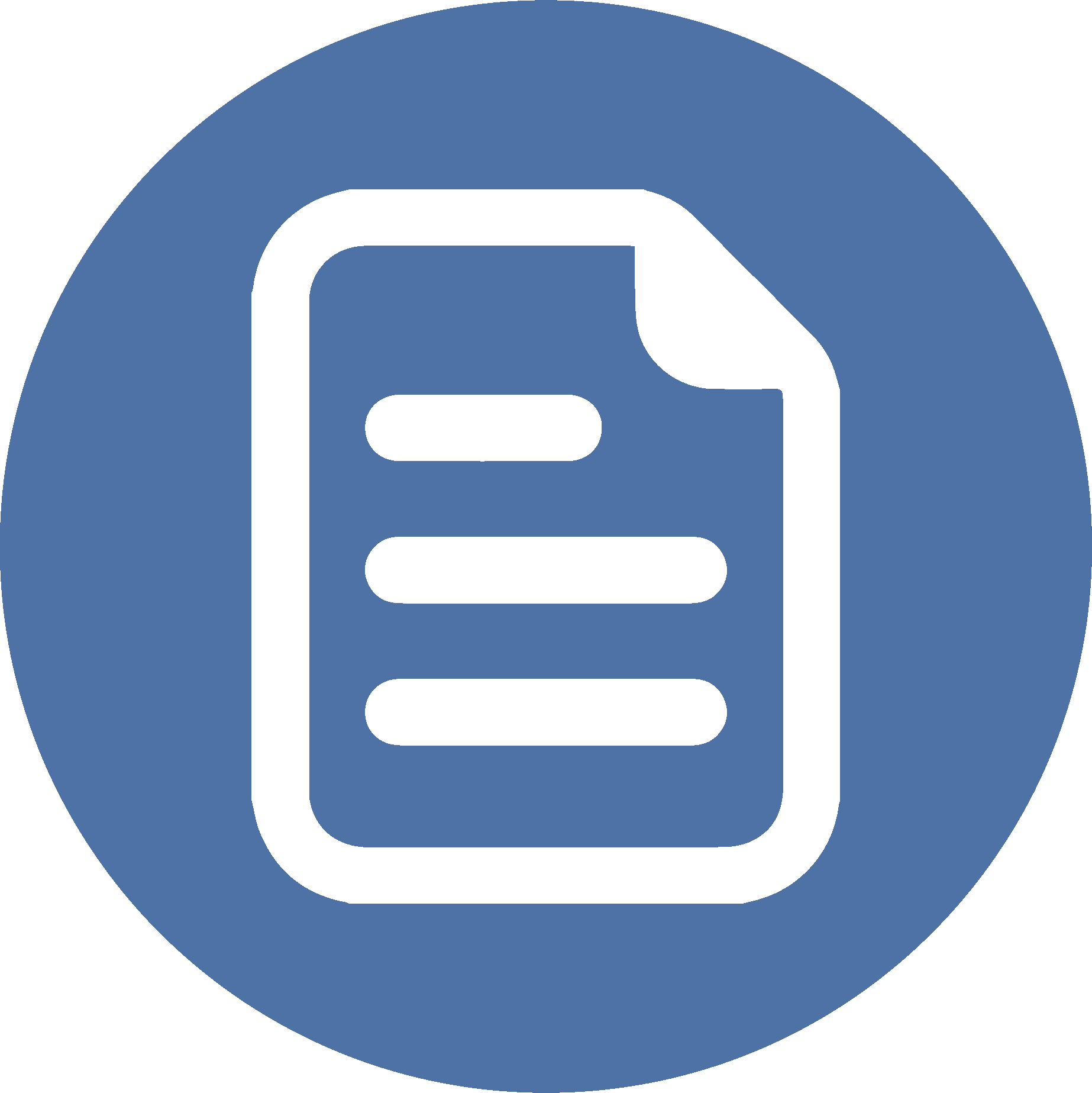 RESUMEN
El relato permite identificar siete principios esenciales para forjar un liderazgo cristiano efectivo. En general, los líderes cristianos deben actuar con justicia, rectitud, sabiduría y humildad.
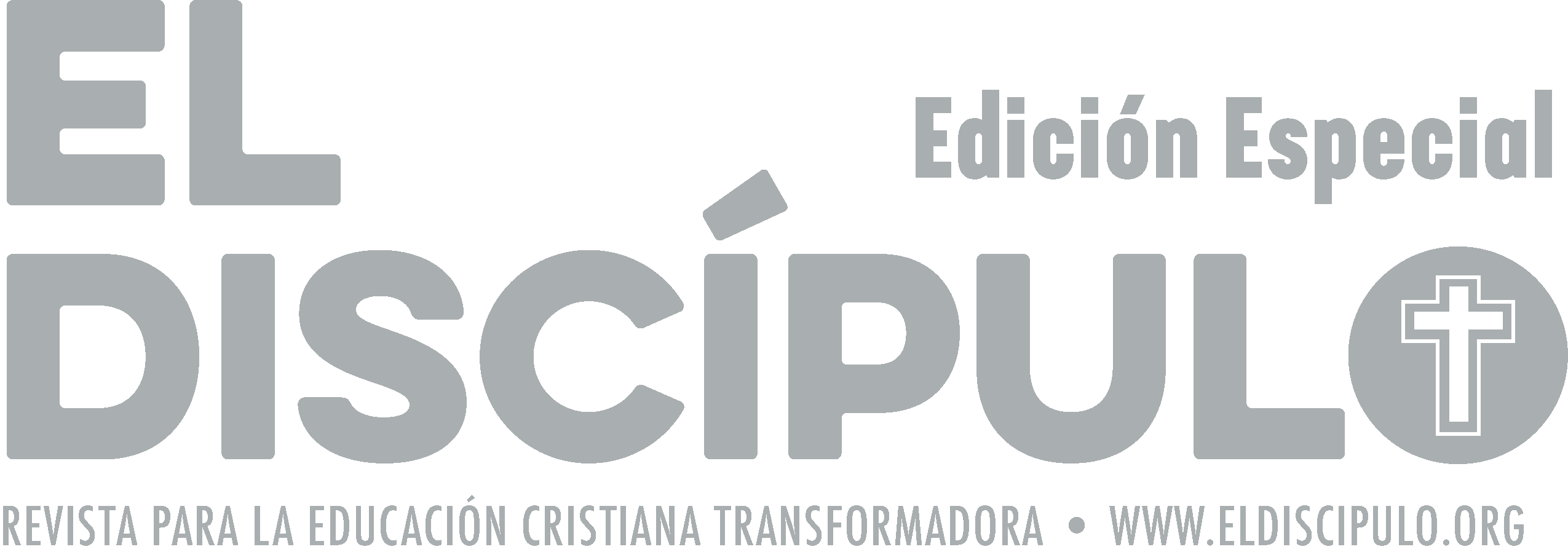 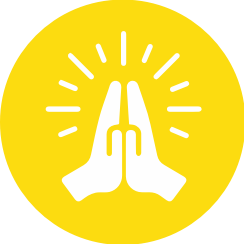 ORACIÓN
Buen Dios y Padre de nuestro Señor Jesucristo a ti sea la alabanza, la honra y la gloria por todos los siglos. Gracias Señor por tu palabra y por permitirnos colaborar contigo en la construcción de tu reino en nuestras comunidades. Necesitamos la dirección de tu Espíritu para forjar un liderazgo que sirva a la gente con rectitud, humildad y buen juicio. Ayúdanos, Señor, a no caer en la tentación de la soberbia ni a creernos con el derecho de lastimar a los demás. Por favor, perdónanos y purifícanos para ser líderes capaces de vivir en armonía con tu palabra. Todo lo pedimos en el nombre de Jesús. Amén.
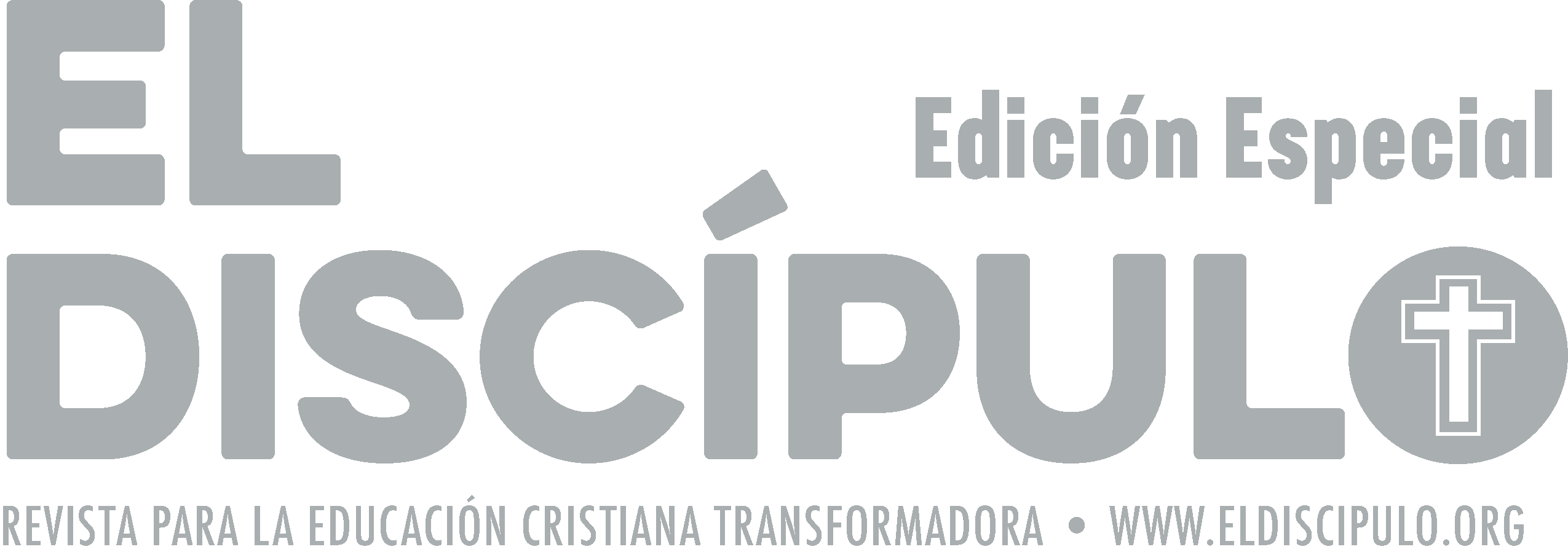